Образотворче мистецтвоІталії:Епоха Титанів
Підготувала: Учениця 11-В класу
Нижня Інна
Епоха Відродження
Ренесанс – назва як окремого художнього стилю, так і епохи, де органічно поєднані сфери суспільного та духовного життя: політика, релігія. Філософія, наука, мистецтво. З французької це слово перекладається як Відродження. Вперше його використав італійський художник, архітектор, мистецтвознавець Джорджо Вазарі в своїй книзі  «Життєписання».
 В Італії період Відродження припадає на період  із 14 до  середини 16 століття, в країнах Західної Європи – Німеччині. Нідерландах, Англії, Франції, Іспанії – з14 до початку 17 століття.
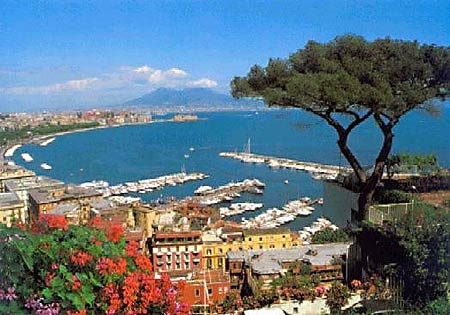 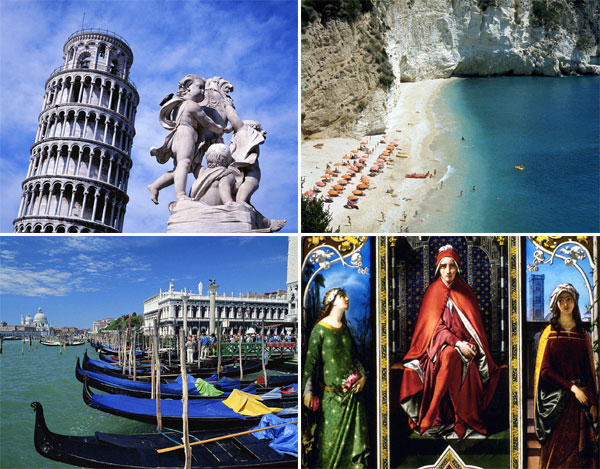 Титани Епохи Відродження
Є митці, твори яких ми можемо назвати символами епохи Відродження: в них ця епоха знайшла своє найяскравіше виявлення. Саме них ми називаємо титанами Відродження.













Леонардо да Вінчі                       
                                                                     Мікеланджело Буонарроті                   Рафаель Санті
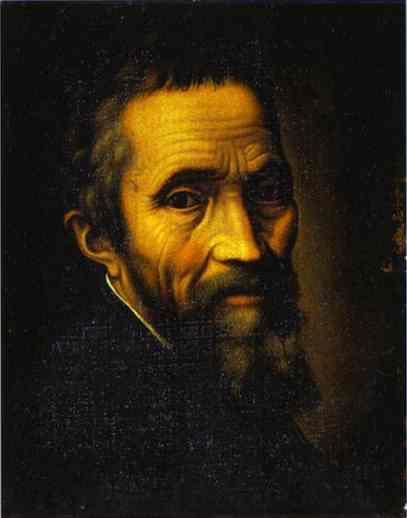 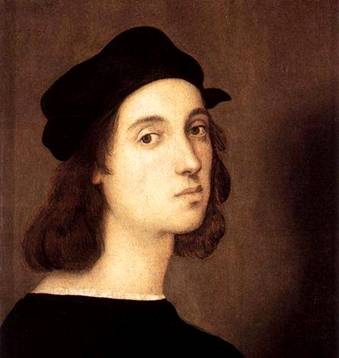 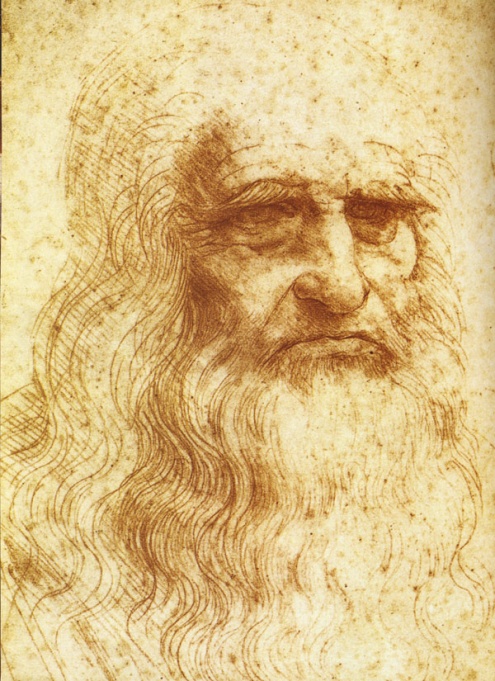 Леонардо да Вінчі
(1455-1519) Леонардо да Вінчі народився 15 квітня 1452 року в селищі Анкіано поблизу Вінчі,
укріпленої фортеці за 30 км від Флоренції.
                                                           
                                                                Батько намагався залучити Леонардо до сімейної професії, але                                   
                                                                безуспішно: син не цікавився законами суспільства.
                                                                Леонардо не мав прізвища в сучасному розумінні; «да Вінчі» означає                
                                                                просто «(родом) з містечка Вінчі». З 1490-х років зосередився на   
                                                                архітектурі і анатомії. 



                                                               У 1490 створена Вітрувіанська людина —           
                                                                уславлений малюнок, який іноді називають канонічними пропорціями.        
                                                                Виконана глиняна модель кінного монумента Франческо Сфорца. Але її  
                                                                зруйнують бешкетуючи вояки-французи в Мілані
                                                    
.
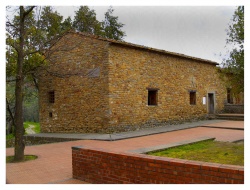 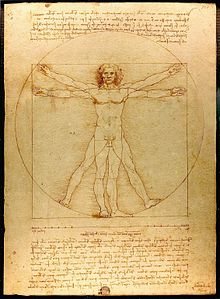 Леонардо да Вінчі
У 1495-1498 Леонардо працює над фрескою «Таємна вечеря» в 
                                                                                                                 монастирі Санта-Марія делле Граціє в Мілані. Завдяки його 
                                                                                                                   роботам мистецтво живопису перейшло на якісно новий етап 
                                                                                                                  свого розвитку. 





                                                                                
                                                                                  В жодній іншій картині Леонардо глибина та імла атмосфери («сфумато») не передані з                       
                                                                                  такою досконалістю, як у «Мона Лізі». Це повітряна перспектива, ймовірно, краща за 
                                                                                  виконанням."Мона Ліза" отримала всесвітню славу не тільки завдяки якості роботи 
                                                                                 Леонардо, яка вражає і художніх шанувальників, і професіоналів. Картина вивчалася 
                                                                                 істориками і копіювалась живописцями, але вона б не довго залишалася відомою лише 
                                                                                 для знавців мистецтва, якби не її виняткова історія. В 1911 році «Мона Ліза» була   
                                                                                викрадена і лише три роки опісля, завдяки випадковим обставинам, повернена музею. 
                                                                                Протягом цього часу «Мона Ліза» не сходила з обкладинок газет і журналів всього світу. 
                                                                                 Тому не дивно, що «Мону Лізу» копіювали частіше за всі інші картини. Картина стала 
                                                                                об'єктом поклоніння як шедевр світової класики.
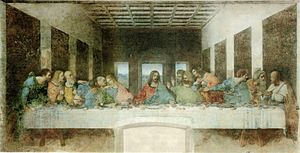 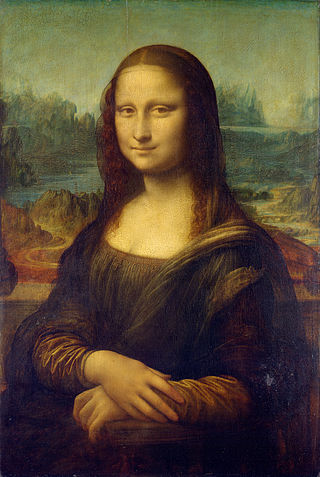 Леонардо да Вінчі
2 травня помер в оточенні учнів і своїх шедеврів в Кло-Люсе. За словами Вазарі, да Вінчі помер на руках короля  Франциска I, свого близького друга. Ця малодостовірна, але поширена у Франції легенда знайшла віддзеркалення в полотнах Енгра, Ангеліки Кауфмана і багатьох інших живописців. Леонардо да Вінчі був похований в замку Амбуаз. На могильній плиті вибито напис: «У стінах цього монастиря покоїться прах Леонардо да Вінчі, найбільшого художника, інженера і архітектора Французького королівства».
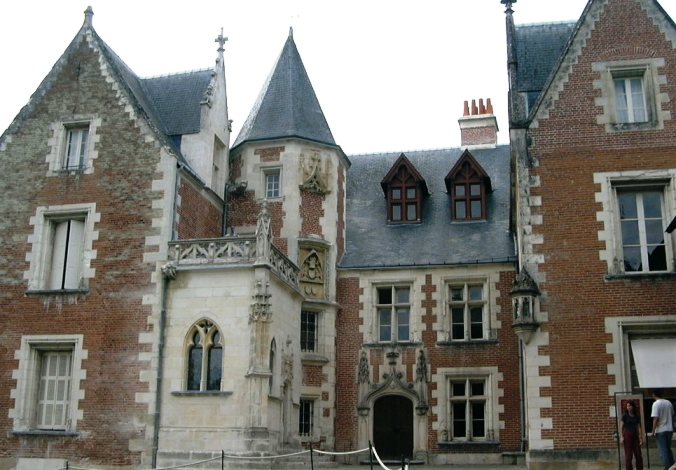 Мікеланджело Буонарроті
Один із найбільших майстрів Відродження — скульптор, живописець і архітектор Мікеланджело. Він народився в Італії 6 березня 1475 р. Коли він був зовсім маленьким, його мама захворіла, тому за малюком доглядала родина каменярів. Пізніше Мікеланджело говорив, що навчився створювати кам'яні скульптури саме завдяки цим людям.

                                                      Цікавий факт, що «Пієта» — єдина робота, підписана художником. Він випадково 
                                                      підслухав розмову про те, ніби цю скульптуру створив інший художник. Тієї ж ночі                   
                                                      майстер прокрався до творіння і вигравіював на ньому своє ім'я.
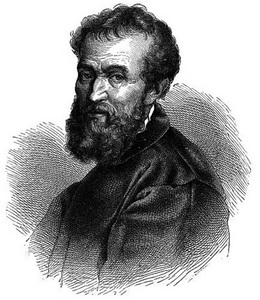 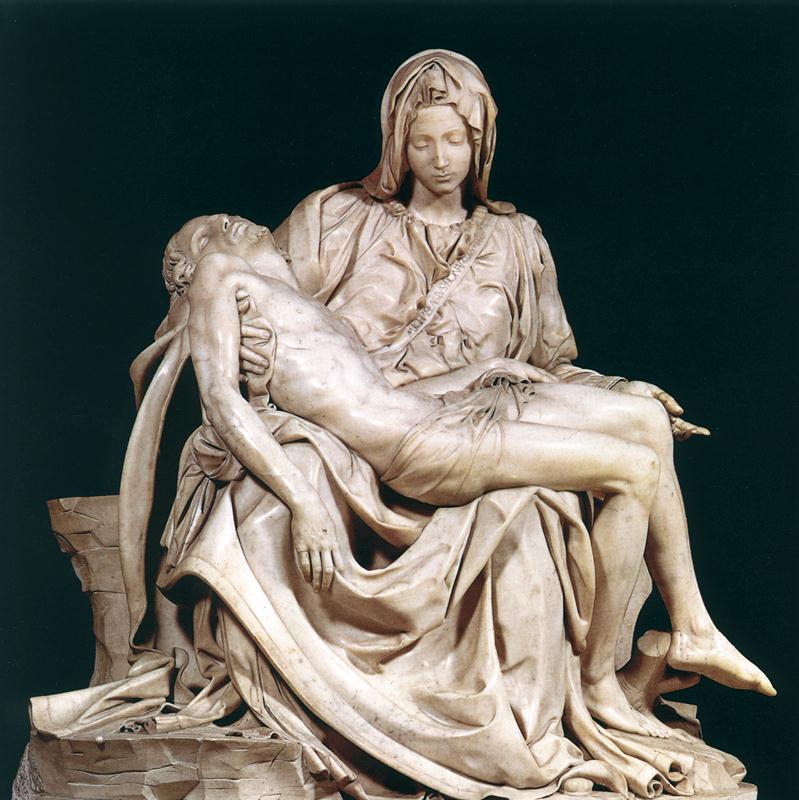 Мікеланджело Буонарроті
Одна з чудових робіт Мікеланджело — гробниця папи Юлія II. Її прикрашають красиві мармурові статуї. Одна з них — велична постать біблійного мудреця Мойсея і статуї двох полонених юнаків. Але й переможені юнаки у Мікеланджело так само сильні та прекрасні.
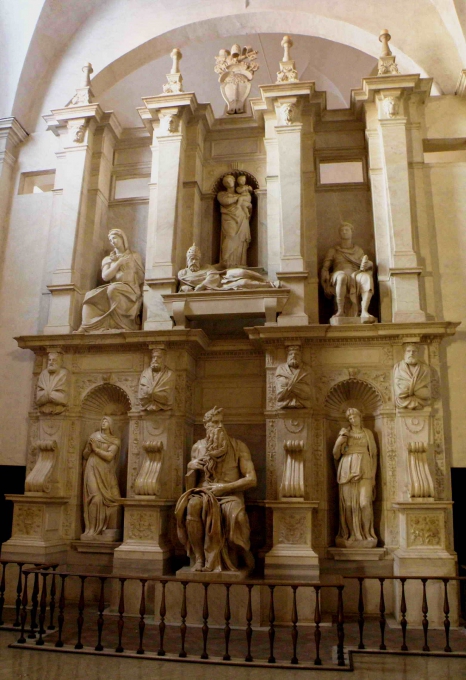 Мікеланджело Буонарроті
Мікеланджело Буонарроті у свої неперевершені роботи вносив мужність, красу і силу людини. Своїм мистецтвом, стверджуючи свободу і людську красу, він довів свою щиру любов до людей.














Святе Сімейство
                                                                                                        Сивіла Дельфійська
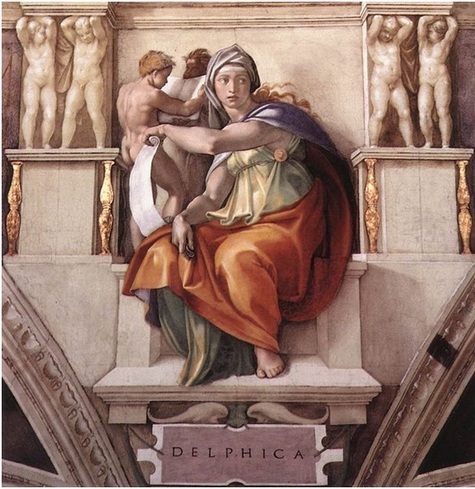 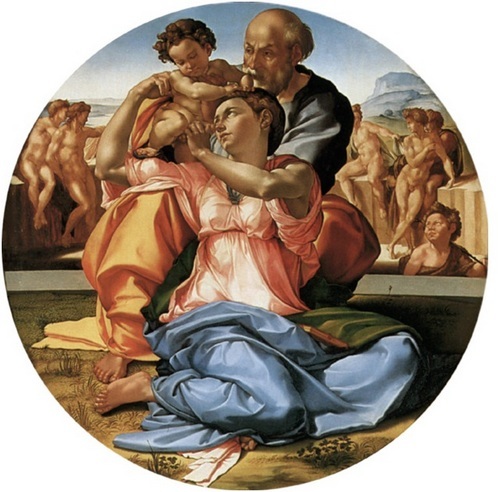 Мікеланджело Буонарроті
Дави́д — шедевр епохи Відродження, мармурова скульптура Мікеланджело, створена протягом 1501 — 1504 рр. Статуя зображає біблійного персонажа Давида перед вирішальним двобоєм із филистимлянином Голіафом. Молодий пастух, майбутній цар Ізраїлю, зосереджено дивиться на свого невидимого супротивника, готуючись до битви. Скульптуру було встановлено 8 вересня 1504 році на площі Синьйорії у Флоренції[а], й з того часу скульптура трактувалася як символ Флорентійської республіки, а згодом — цілої епохи Ренесансу.
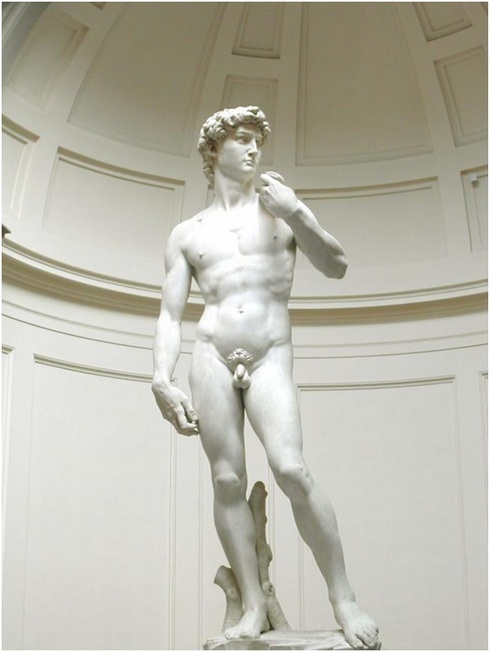 Рафаель Санті
Рафаель народився у містечку Урбіно в області Марке, був сином Джованні Санті – придворного художника урбінського герцога. Дитиною вчився у місцевого маляра Тімотео Віті. У 1500 році Рафаель поїхав до Перуджі, пішов вчитися до майстерні П'єтро Перуджино – головного митця умбрійської живописної школи. Вплив Перуджино відчутний у ранніх творах Рафаеля. На своїх картинах Рафаель дуже любив малювати образ діви Марії (Мадонни) за що його навіть прозвали “Майстром Мадонн”.















Це одна з ранніх картин художника “Мадонна Конестабіле” (йому було лише 19 років, коли він намалював її)
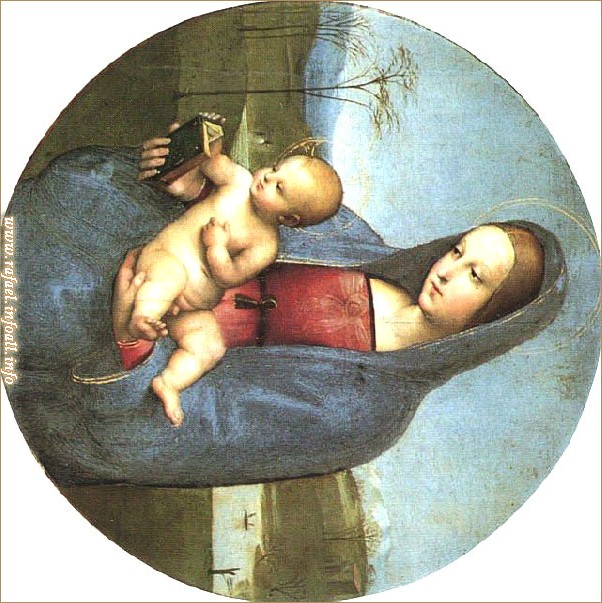 Рафаель Санті
У 1504 році Рафаель переїздить до Флоренції, яка на той час була справжньою Меккою високого мистецтва, серцевиною Ренесансу. У Флоренції художником намальовано ряд цікавих картин з зображенням Діви Марії:

 
    “Заручення Діви Марії” – на картині зображено 
            Діву Марію під час її заручення з своїм 
                  майбутнім чоловіком Йосипом.
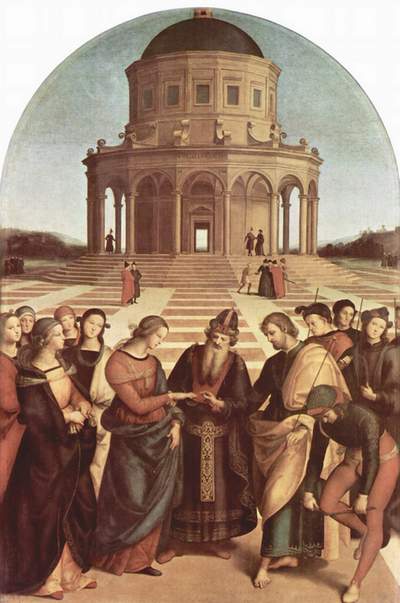 Рафаель Санті
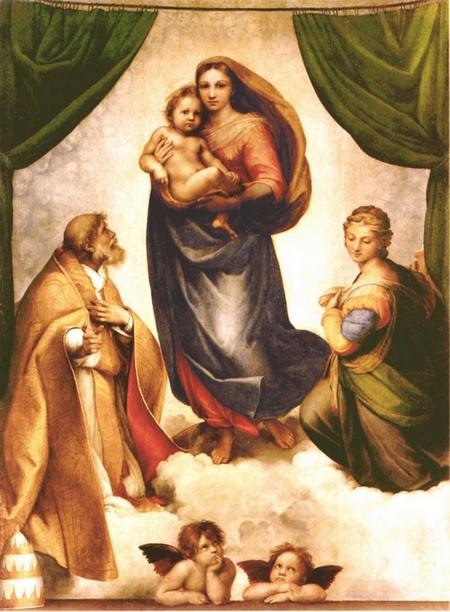 “Сікстинська Мадонна” одна з найвідоміших 
картин художника. Намальована Рафаелем на
 замовлення Папи Юлія другого (того самого, 
що доручив Мікеланджело розмалювати стелю
 Сікстинської капели) на честь перемоги над французами, 
які нападали в ті часи на Італію. На картині Мадонна
 з маленьким Ісусом зображена в оточенні святої
 Варвари та папи Римського Сикста другого.
Рафаель Санті
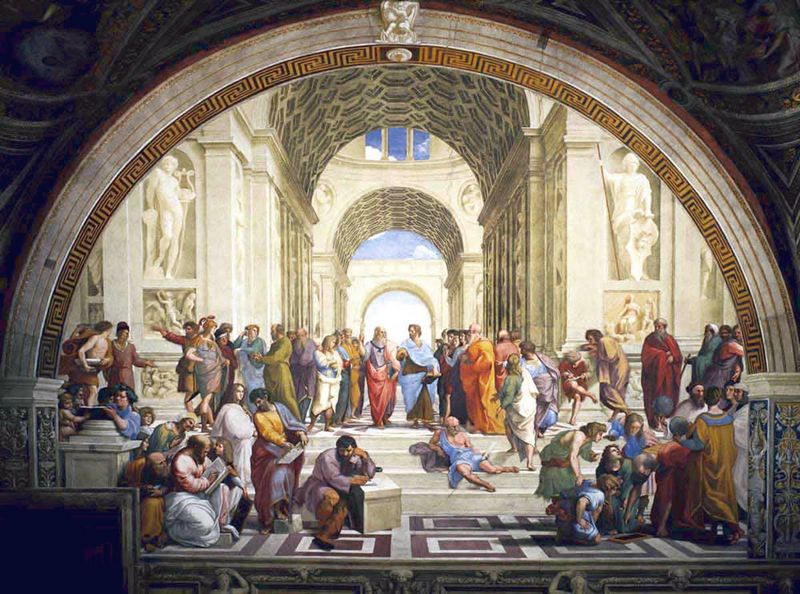 “Афінська школа” одна з 4-ох фресок зроблена Рафаелем у папському палаці. Чотири фрески є алегоричними символами чотирьох колон, на яких тримається вся людська цивілізація: філософія, богослов’я, правосуддя та поезія. “Афінська школа” зрозуміло є втіленням філософії, на фресці зображені всі видатні філософи давньої Греції (незважаючи що вони жили в різні часи) такі як Піфагор, Сократ, Діоген, Епікур, Птоломей.
Висновок
Сьогоднішній екскурс у мистецтво італійського відродження мені хочеться завершити прекрасним віршем невідомого автора (звучить музика О.Лассо).

Апеннінські рівнини з південними схилами Альп,
Ломбардія, П’ємонт, Кампанія і навіть Тоскана,
Італійська земля, як безцінний з небес діамант,
Найпрекрасніша в світі та зовсім для мене незнана.

 
Гірськолижні курорти, шикарні альпійські луги,
Ватикан зачарує ваш розум із папським престолом.
Час спливає піском і безмежні твої береги,
Та вінчають моря, прикрашаючи все суходолом…

 
Не повернуться мрії,якщо вже побачили храм.
Базиліка Максенція, Курія в світлі багаття…
В вічних гротах натхнення черпав знаменитий Адам
Та молитись приходили люди.